OBSERVATOIRES COMMUNAUTAIRES Indépendant de l’accès aux soins et services de santé
Par
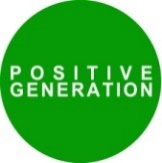 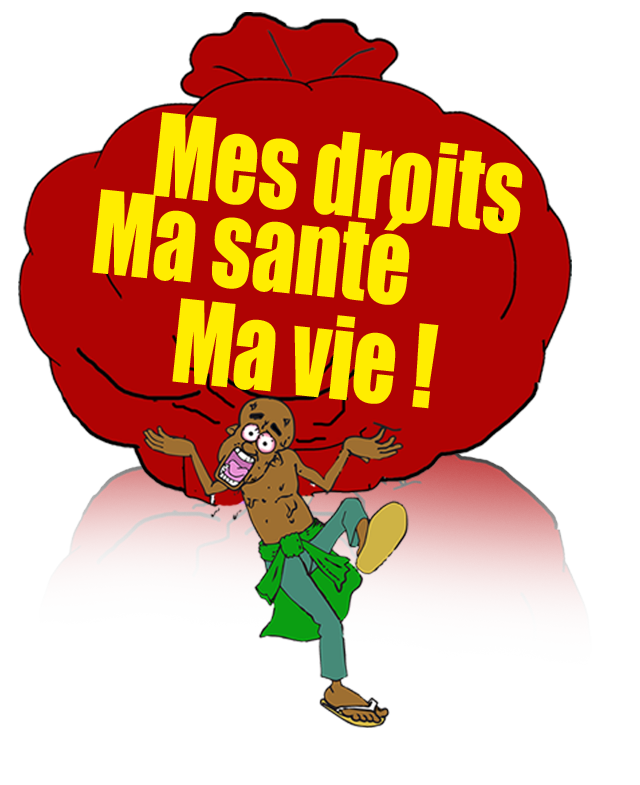 Treatment Access Watch (TAW) en contexte COVID 19
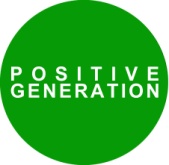 Présentation
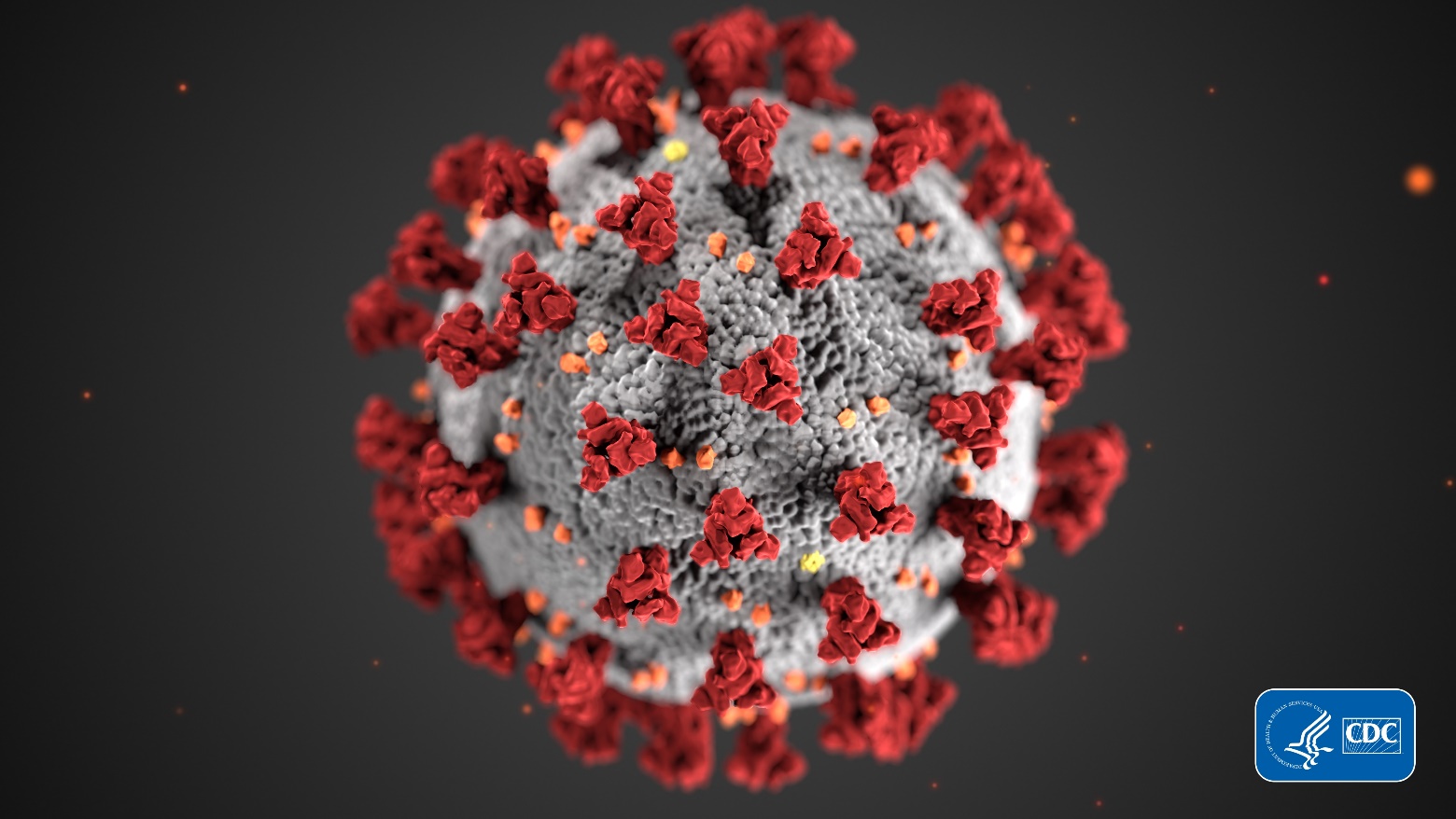 Définition;
Objectifs ;
Les programmes et prise en compte du CV19 ;
Model de rapports et Perspective.
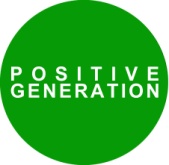 Motif de création du TAW
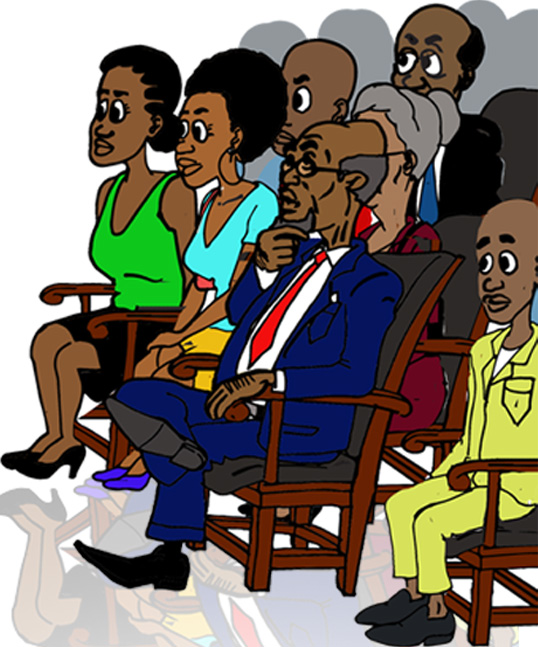 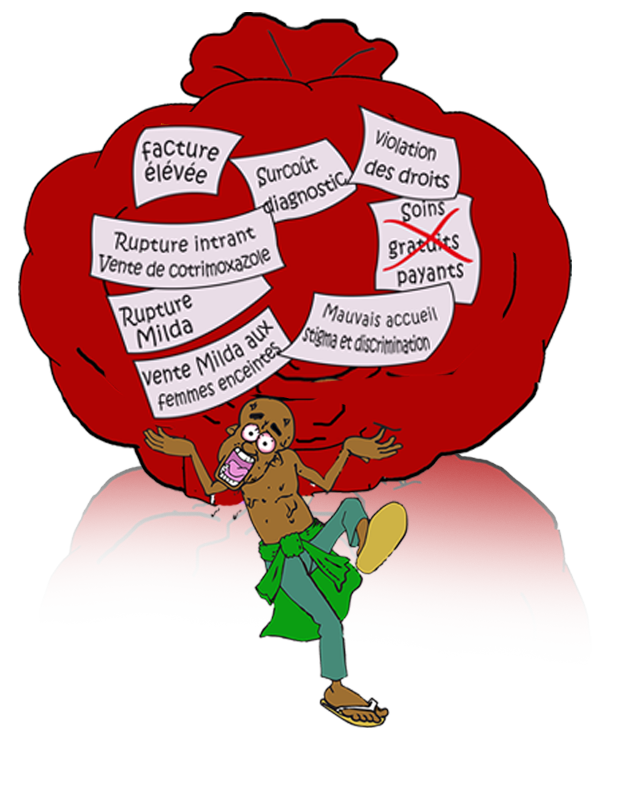 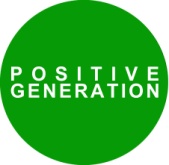 Objectif général
Faire entendre les points de vue des principaux usagers des services de santé que sont les malades et les prestataires à la base sur l’état de l’accès aux soins.
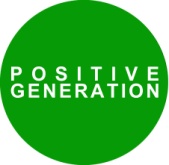 Objectifs spécifiques
Collecter, analyser et diffuser des informations relatives aux dysfonctionnements concernant l’accès aux soins des populations. 

Élaborer des propositions et recommandations visant l’amélioration des conditions d’accès aux soins pour les malades. 

Mener un plaidoyer efficace pour faciliter l’accès aux soins et traitements.
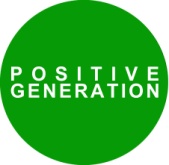 Cible
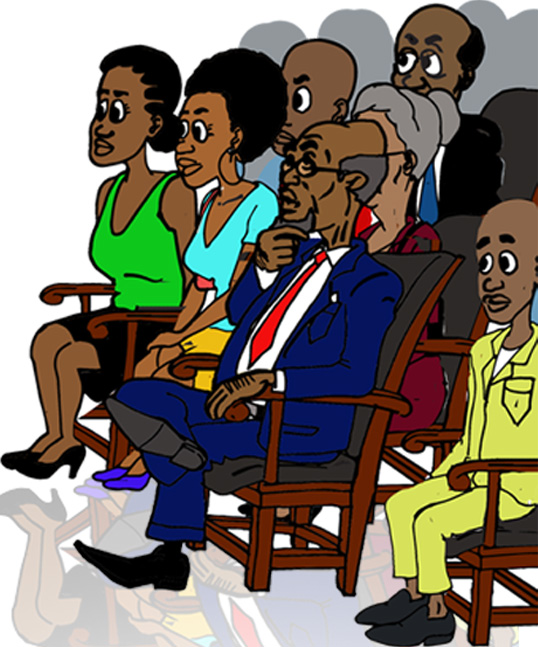 Acteurs Politiques ; 
Communautés ;
Structures décisionnelles et opérationnelles du système de Santé et des Droits Humains; 
Structures de Développement;
Organisations de la Société Civile.
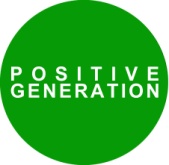 Les différents programmes de la TAW
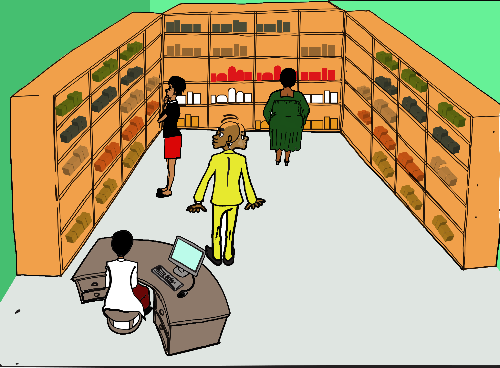 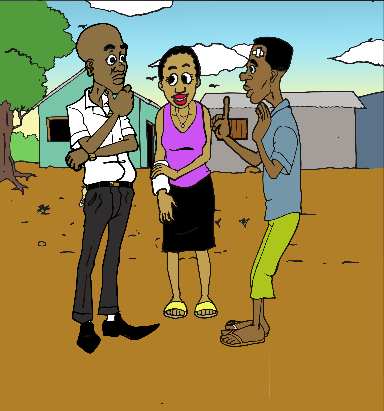 Programme Citizenship
 
Programme sentinelle et Access Watch

Programme Feedback
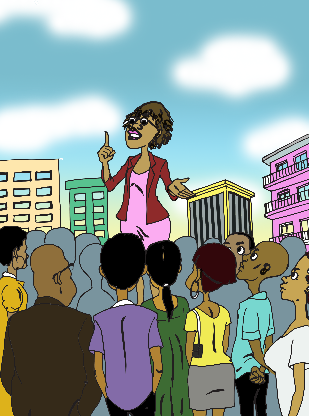 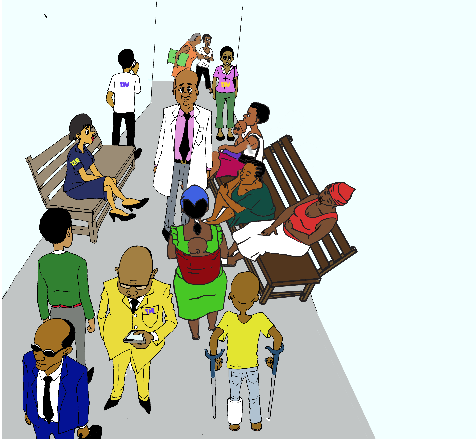 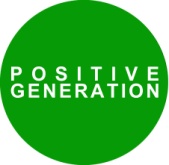 Programme citizenship
Prise en compte du COVID 19

Nous faisons des sensibilisations et des formations pour susciter l’appropriation de la communautés des moyens de lutte mais également des dispositions prises par l’Etat pour la prévention, le dépistage et le traitement.
Activités réalisées 
Des séances de communications/sensibilisations/informations juridiques qui visaient à partager aux populations les différents textes et directives prises par les autorités au niveau national, provincial et locale pour la prévention, le dépistage et le traitement ;
partager les points journalier situationnel du COVID 19 au sein des communautés (illustré avec l'image de nos bandeau/visuel sur le COVID 19) ;

Ces activités nous ont permis de toucher directement 4 500 personnes dont 3 000 Femmes et 2 500 Hommes.
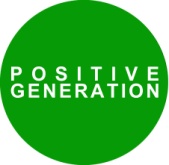 Programmes sentinelle et Access Watch
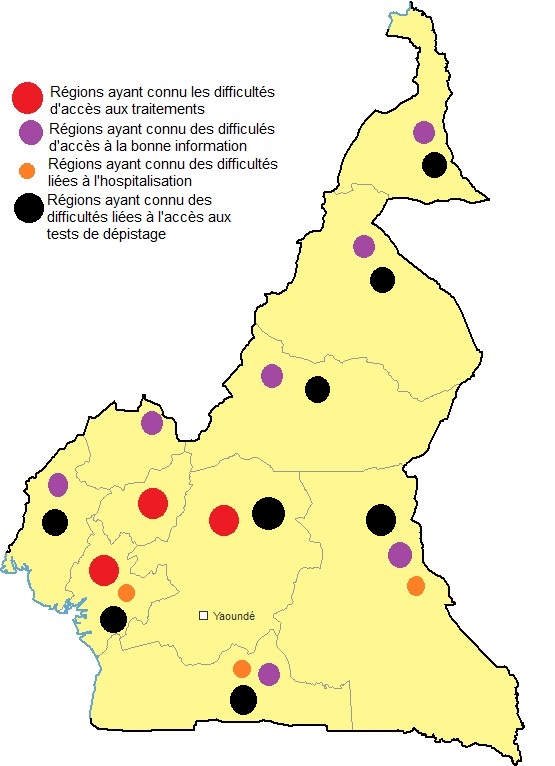 Prise en compte du COVID 19 dans la définition des indicateurs

Accessibilités 
Traitements, Hospitalisation, Test de dépistage et prise en charge

Disponibilité
Traitements, Hospitalisation, Test de dépistage et prise en charge
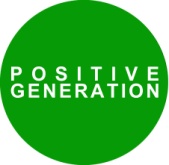 Programmes sentinelle et Access Watch
Disponibilités des services dans les FOSA observées
Dans l’ensemble, des cas de ruptures des soins et services du COVID 19 diminuent lorsque des ruptures des autres soins et services augmentent entre Septembre à Novembre 2020.
Programme Feedback
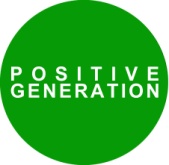 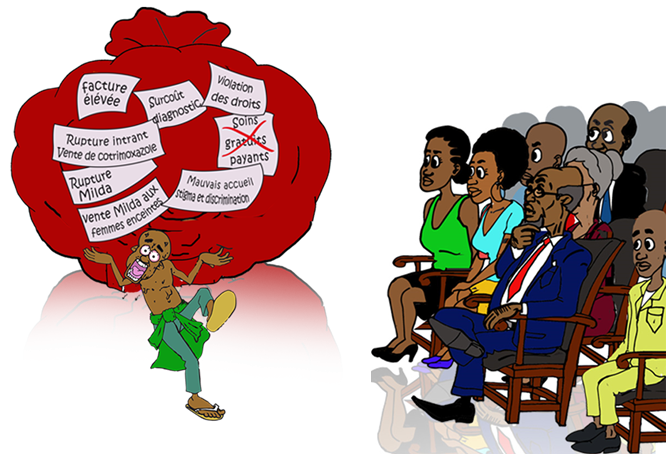 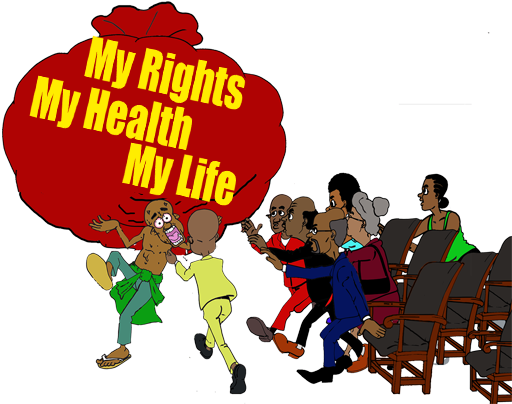 MERCI / THANK YOU
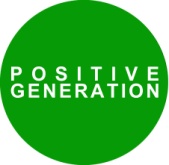